Emergency epidemiology
Applying research in the midst of a pandemic – new data sources & limited time

Matthew Edwards, Willis Towers WatsonDan Ryan, COIOS Research
04 May 2021
Contents
Early studies on infectiousness and mortality
Data-collection programs
Identifying mutations
The precautionary principle
2
04 May 2021
Epidemiology in the midst of crisis
Cholera (1854)
Tuberculosis (1916)
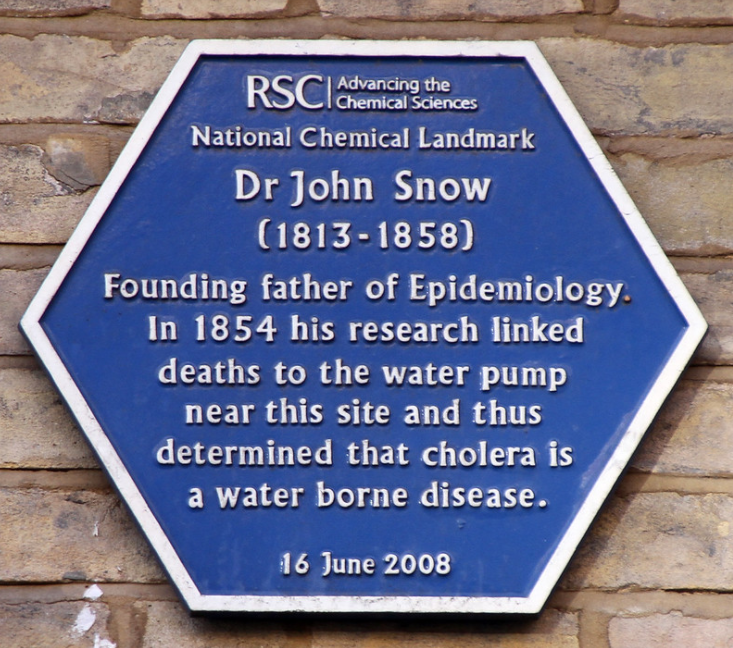 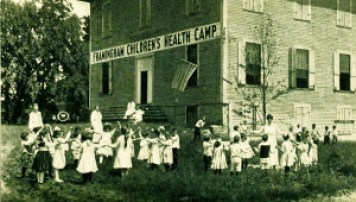 Southwark & VauxhallWater Company
Lambeth Water
 Company
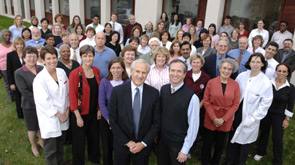 Metropolitan Life
Hypertension (1948)
3
04 May 2021
How epidemiology is being transformed by data
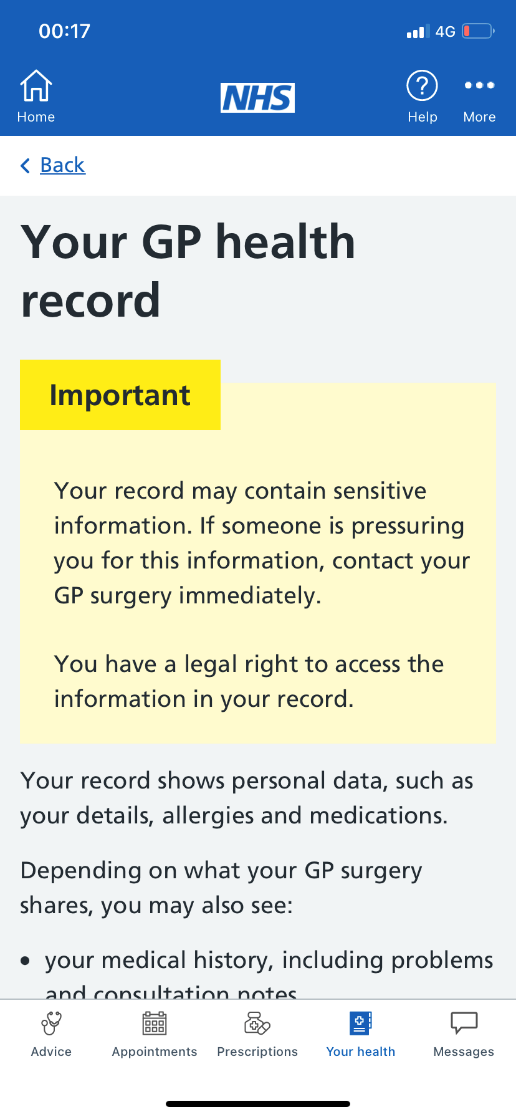 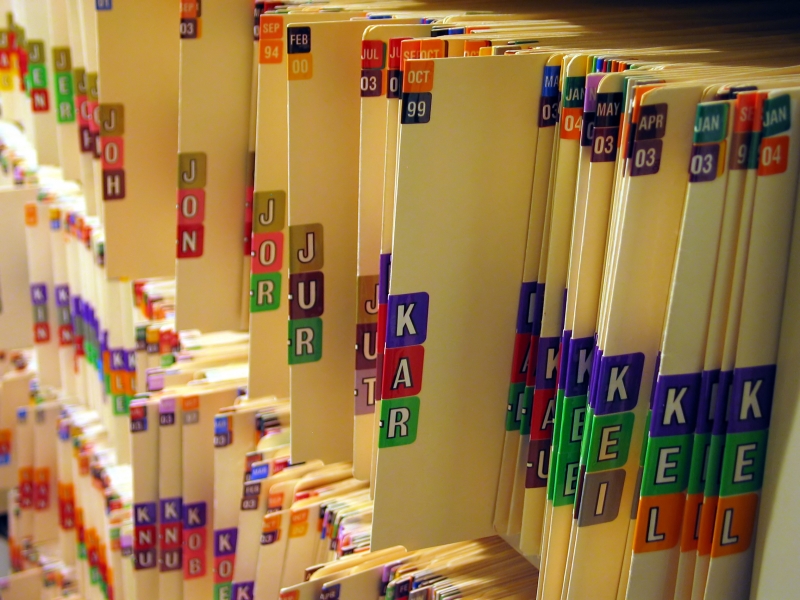 4
04 May 2021
How epidemiology is being transformed by data
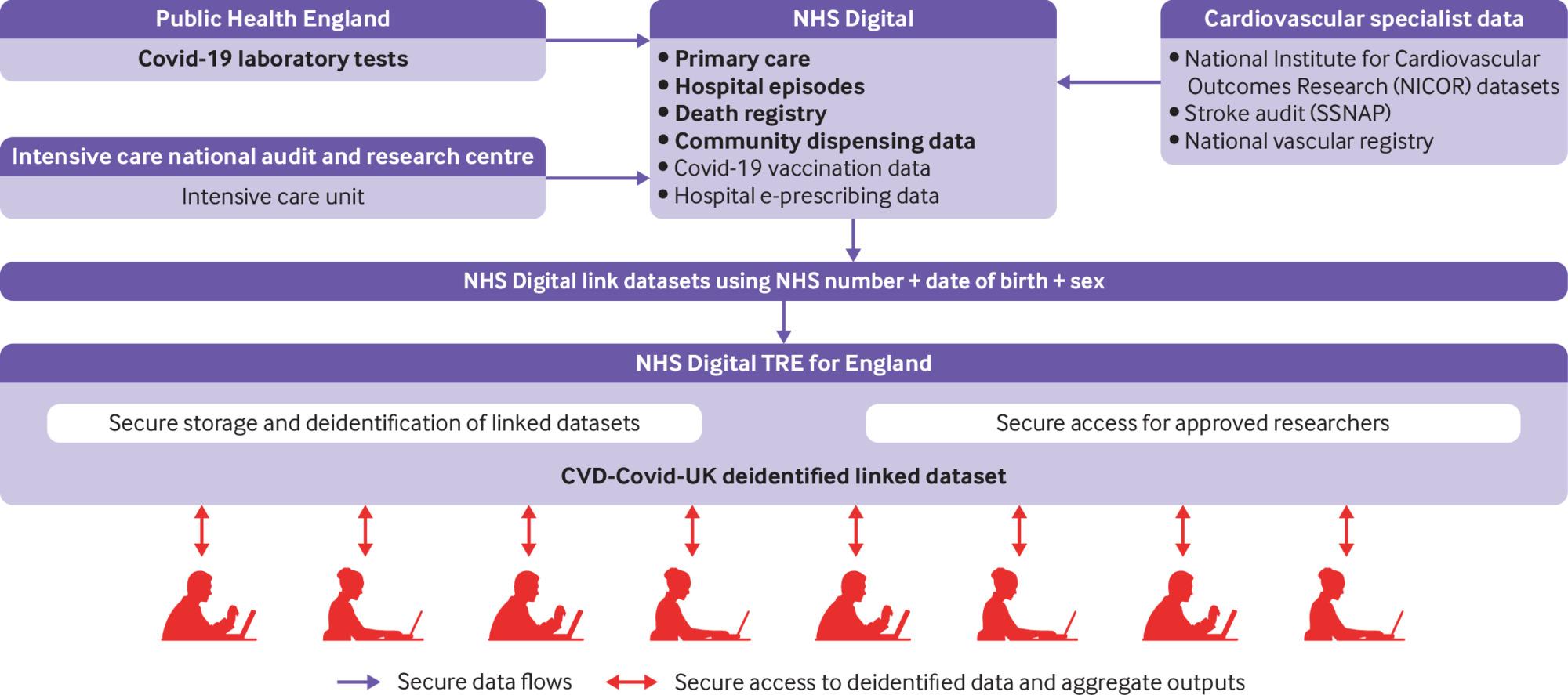 Source: NHS Digital Trusted Research Environment
5
04 May 2021
OpenSafely – using eHR to track vaccination & deaths
COVID-19 mortality risk
Pop: 17.3m, Deaths: 10.9k
Vaccination rates
Shielding population (ages 16-69)
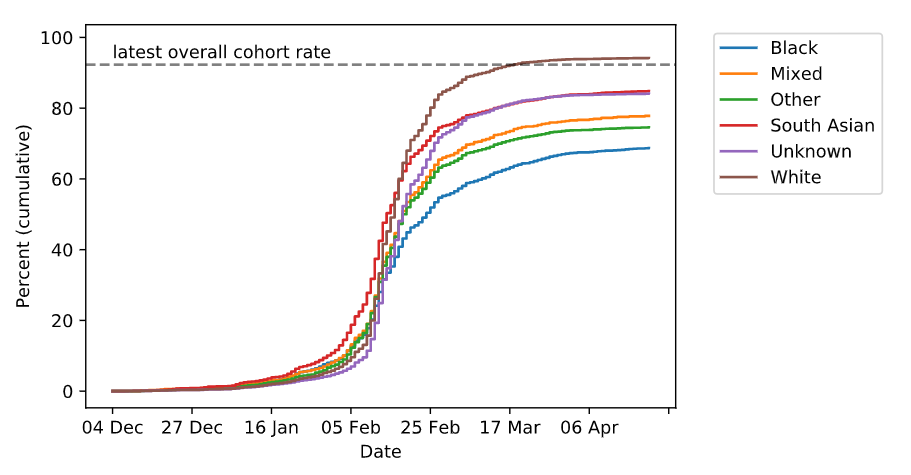 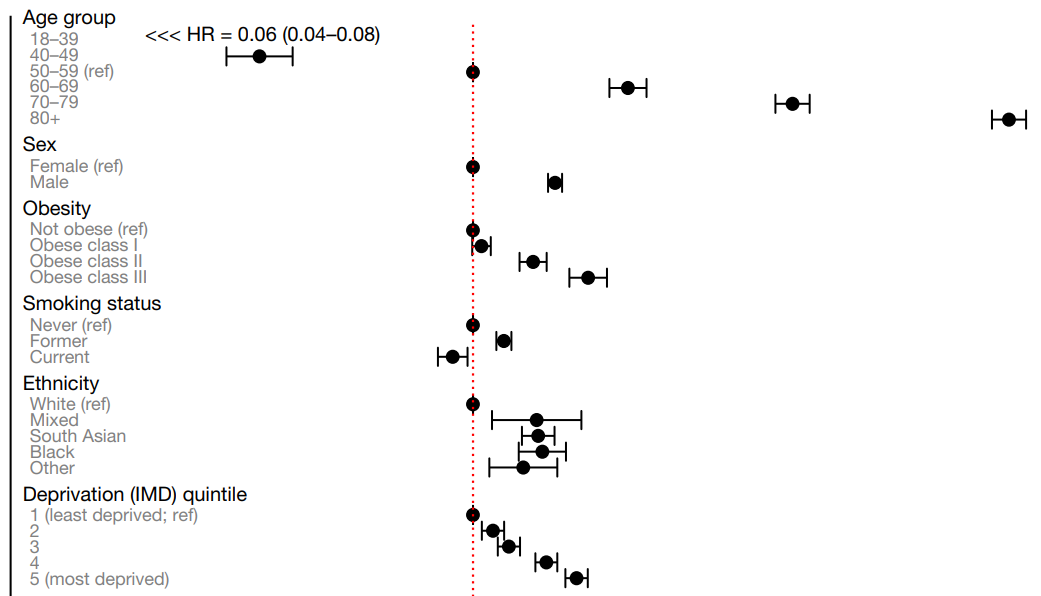 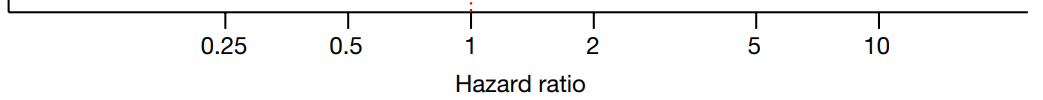 Source: COVID Symptom Study
6
04 May 2021
COVID Symptom Study – KCL & ZOE since March 2020
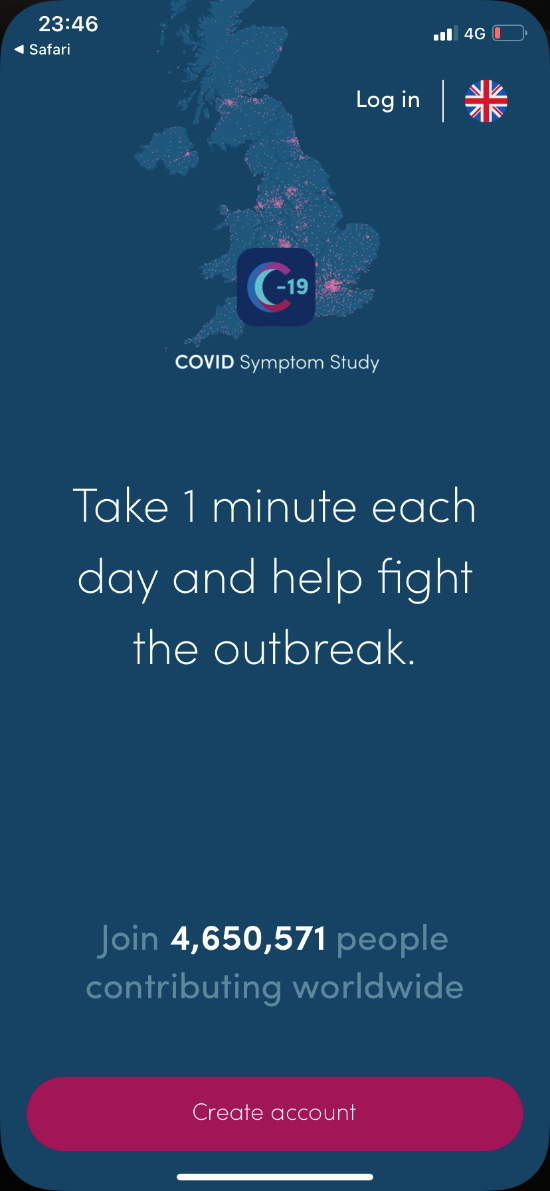 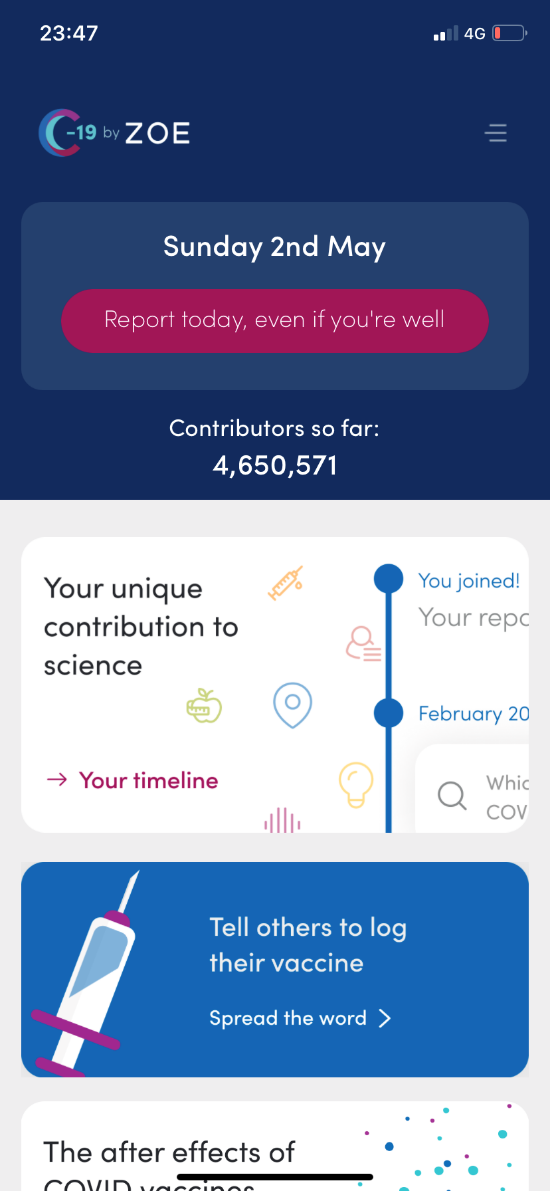 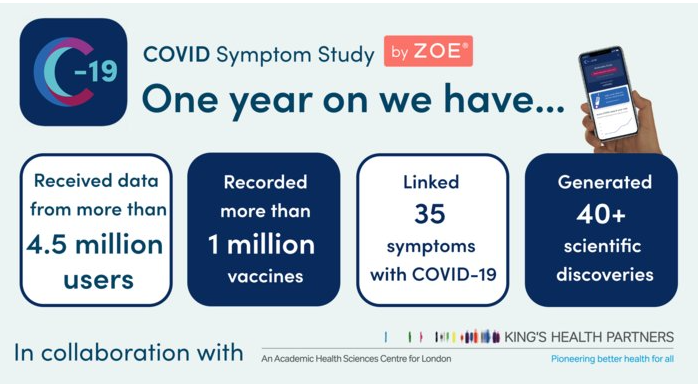 Source: COVID Symptom Study
7
04 May 2021
COVID Symptom Study – KCL & ZOE since March 2020
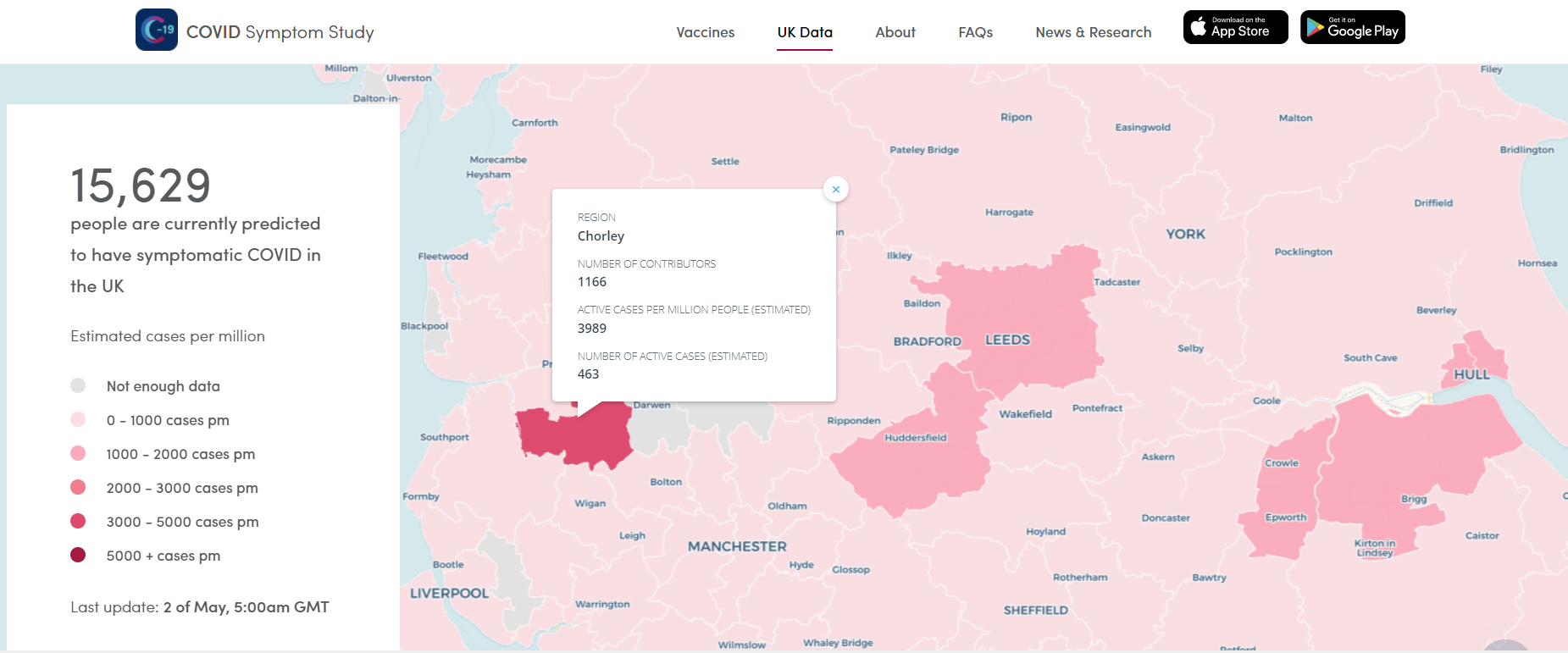 Source: COVID Symptom Study
8
04 May 2021
COVID Symptom Study – symptoms after vaccinations
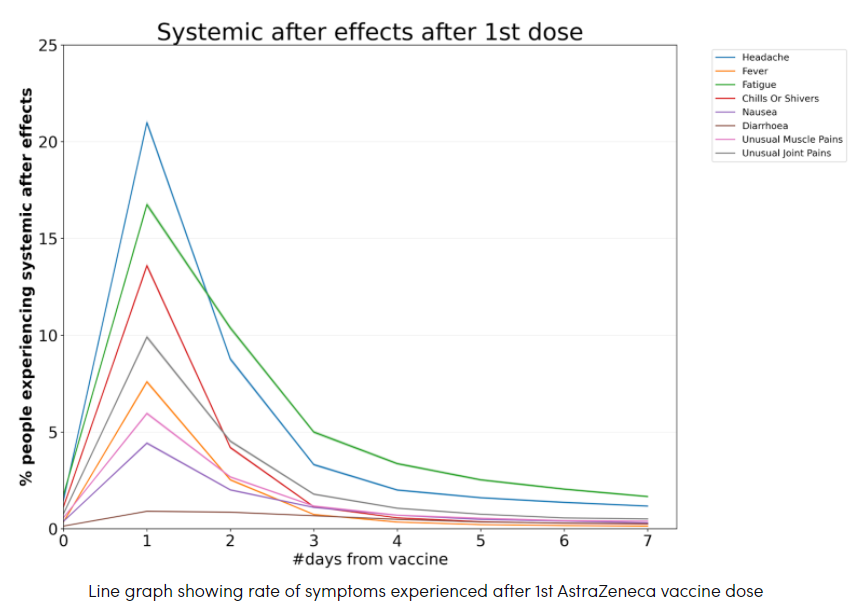 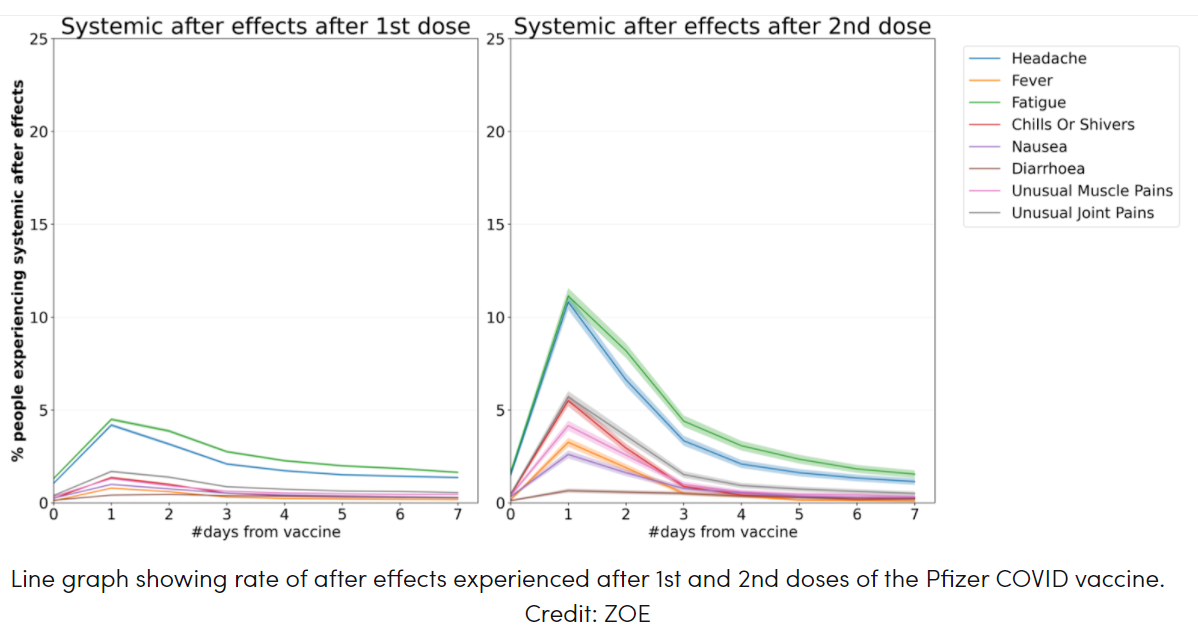 Sources: COVID Symptom Study – Pfizer, Astrazeneca
9
04 May 2021
Symptom clusters in COVID
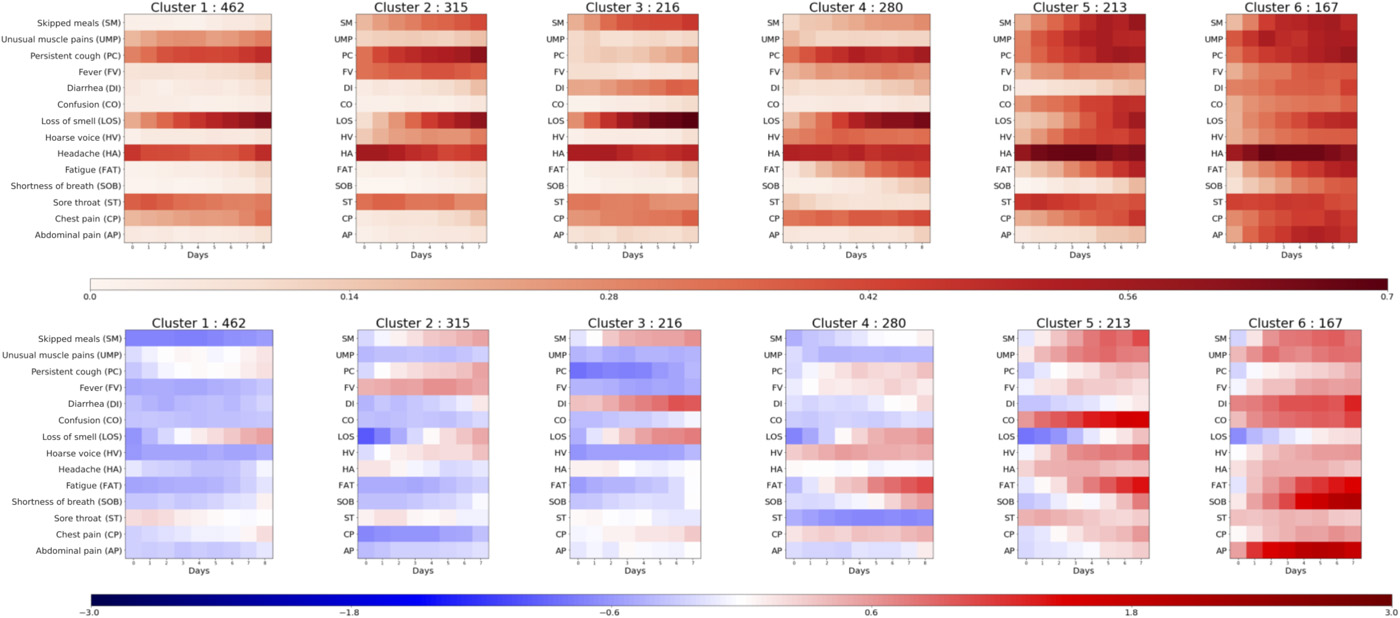 Freq
z-score
Require
respiratory	
support
1.5%
4.4%
19.8%
3.7%
9.9%
8.6%
Source: COVID Symptom Study app – symptom clusters
10
04 May 2021
Symptom clusters in COVID
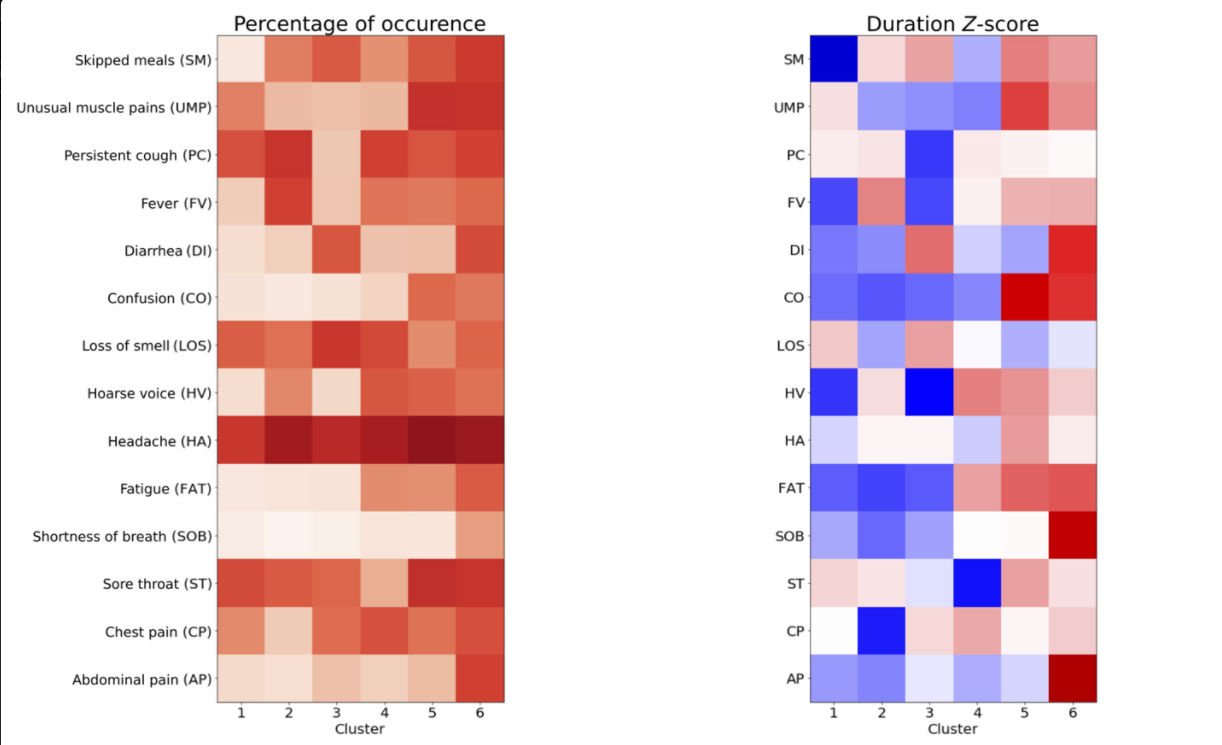 Source: COVID Symptom Study app – symptom clusters
11
04 May 2021
Testing & tracing around the world
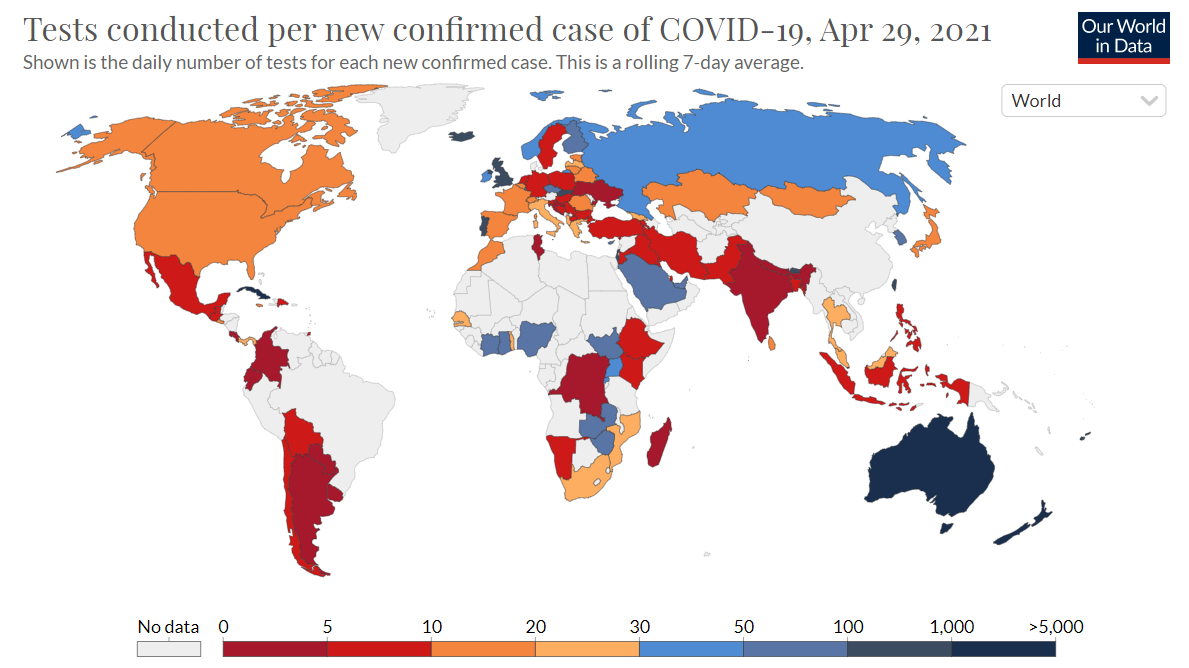 Source: OurWorldInData
12
04 May 2021
Testing & tracing around the world
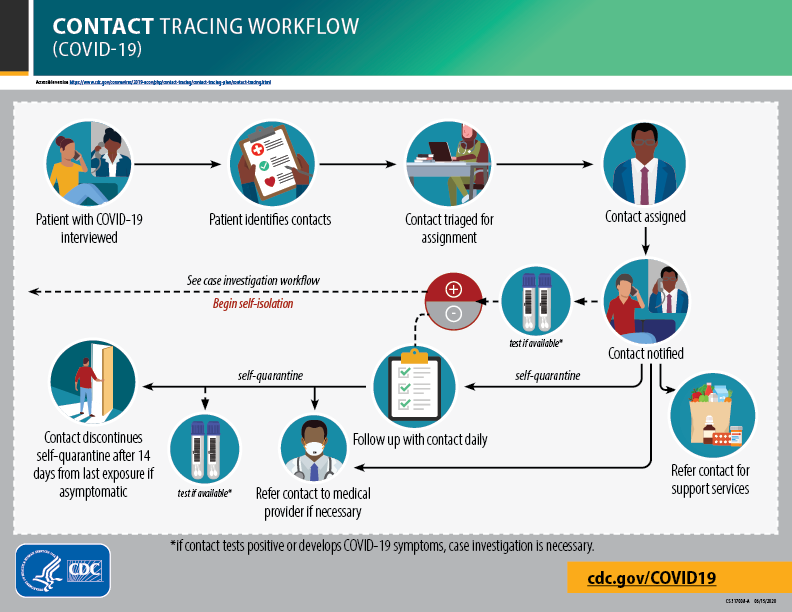 UK pillars of testing
Source: NHS Test and Trace
13
04 May 2021
Weak link or vital cog - lateral flow tests
2x weekly testing available to everyone from 5 April
Litany of problems
Operator error
Cumbersome reporting
Disincentives to honesty
More likely to miss asymptomatic cases
% false positives when prevalence rates low
26 million carried out from 8 March – 4 April
- 31,000 positive tests, 18% negative on follow up PCR
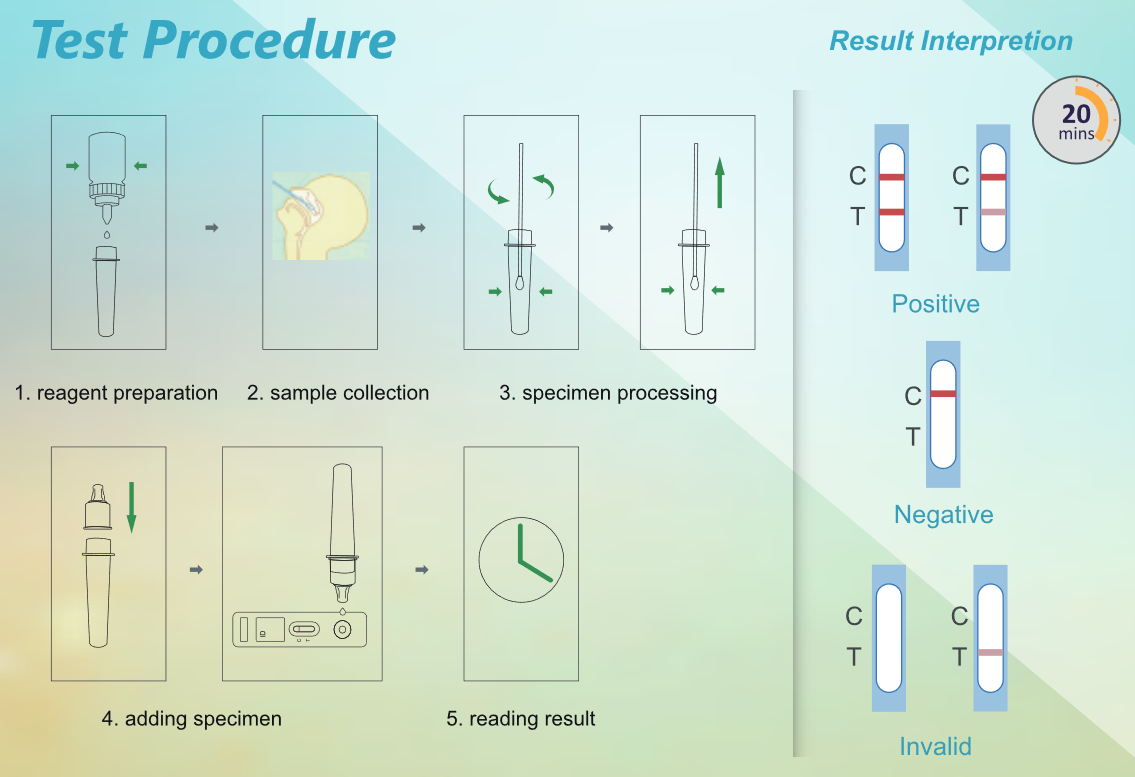 BUT lower cost, highly scalable
Source: Cambridge Bioscience
14
04 May 2021
Mutations, variants & how they are classified
Variants under investigation (VUI)
Variants with epidemiological, immunological or pathogenic properties
Variants of concern (VOC)
VUI that have undergone risk assessment
Variants of high consequence (VOHC)
VOC where clear evidence that prevention measures have significantly reduced effectiveness relative to previously circulating variants
Mutation hotspots
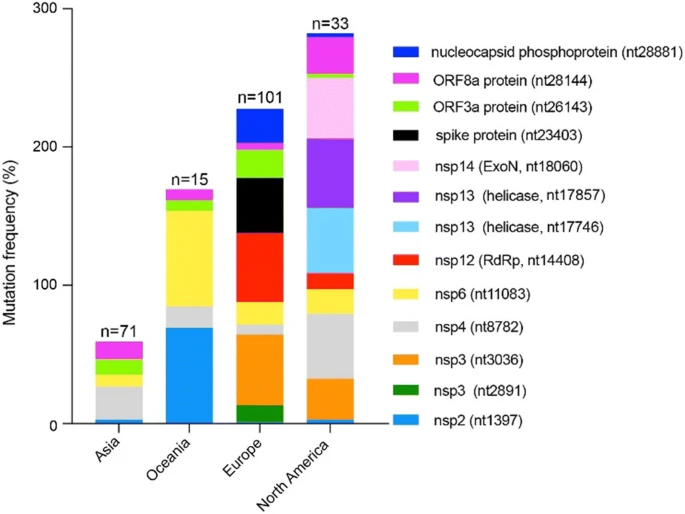 Source: SARS-CoV-2 mutation hotspots
15
04 May 2021
Continuous evolution of SARS-CoV-2 virus
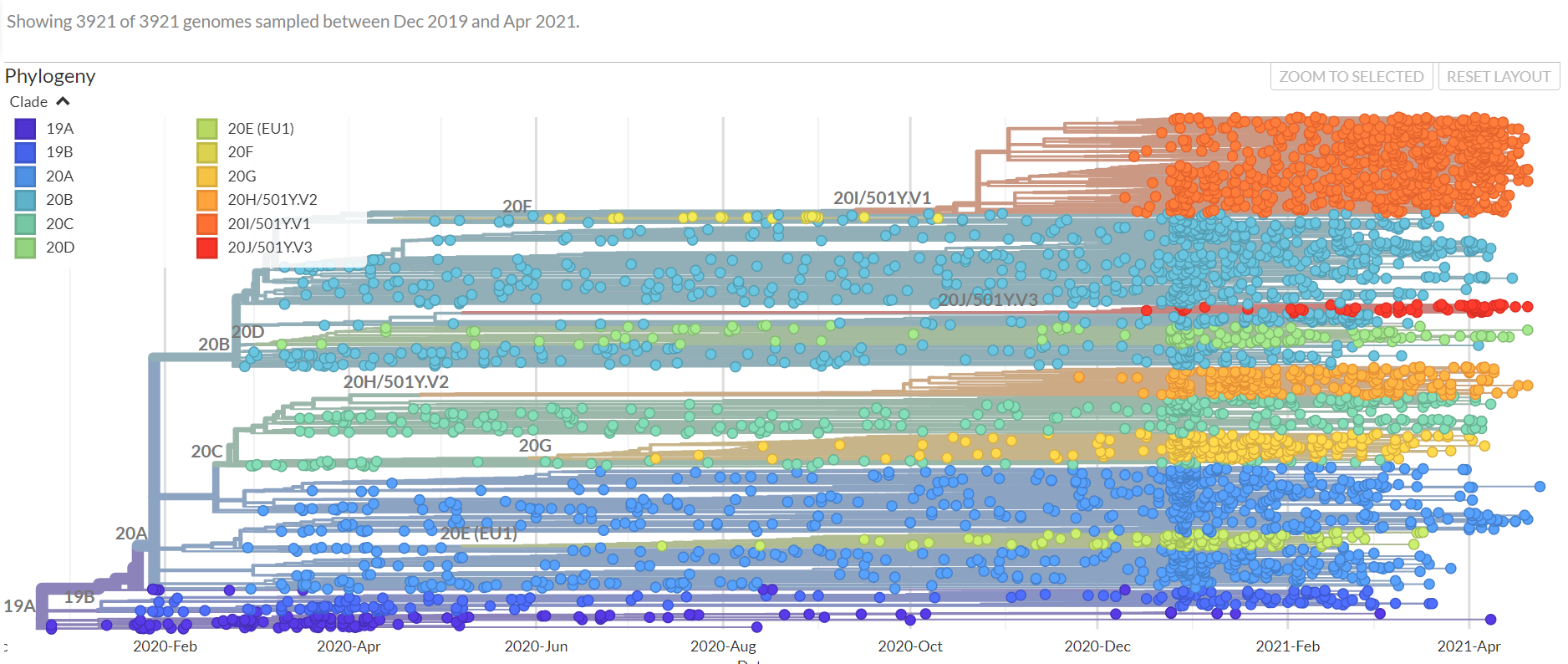 Source: Nextstrain.org
16
04 May 2021
Evolving structure of SARS-CoV-2 virus
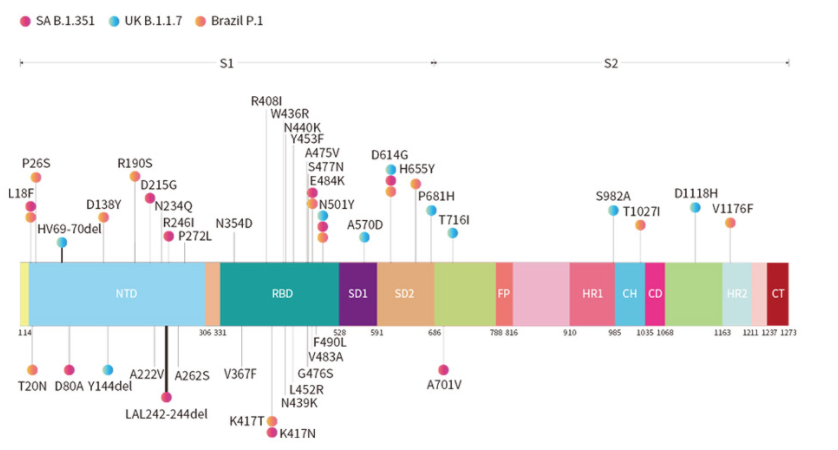 Sources: Emerging mutants from SARS-CoV-2 variants, Convergent evolution of N510Y lineages
17
04 May 2021
Evolving structure of SARS-CoV-2 virus
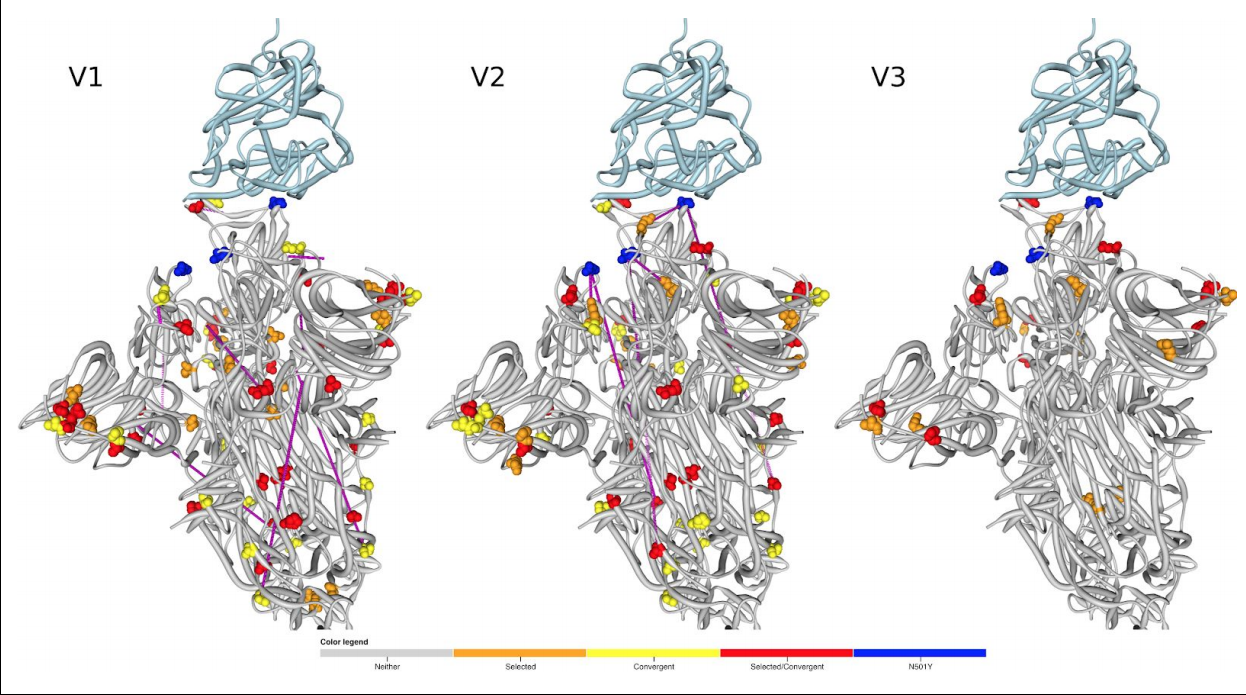 Sources: Emerging mutants from SARS-CoV-2 variants, Convergent evolution of N510Y lineages
18
04 May 2021
Global picture on sequencing variants
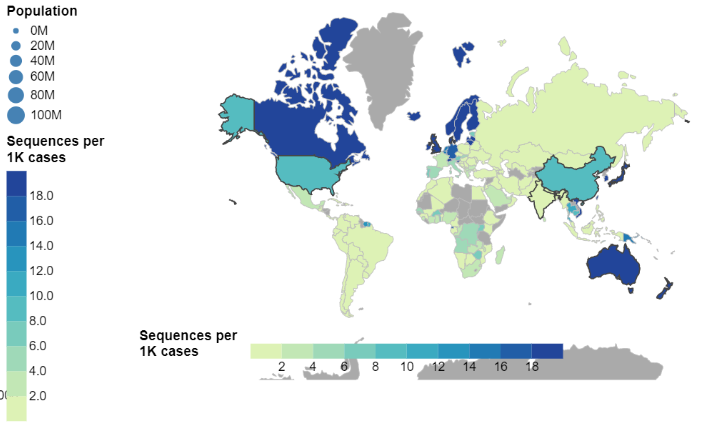 Source: Global sequencing coverage
19
04 May 2021
Rapid spread of VOC 202012/01 variant in UK and USA
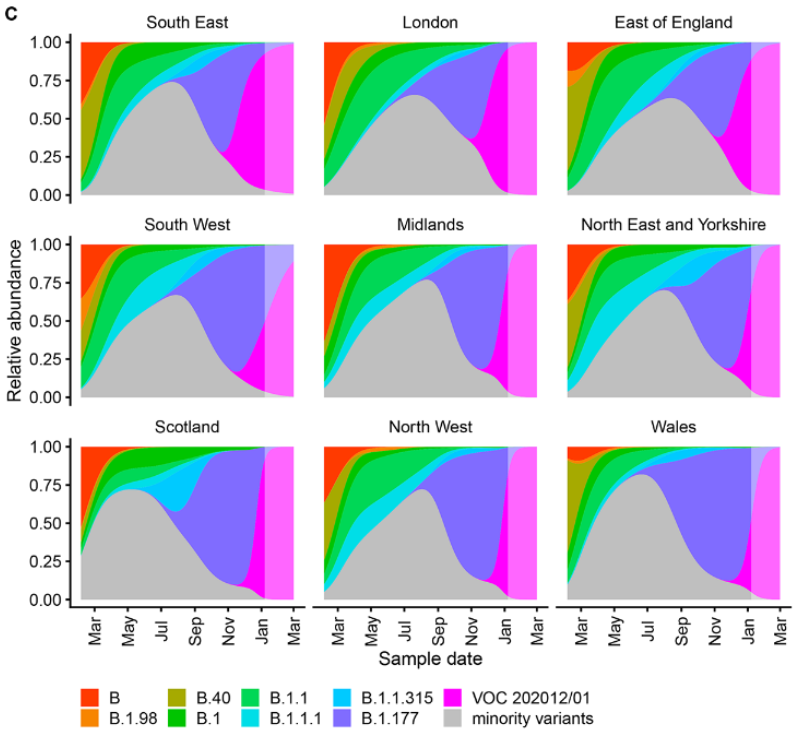 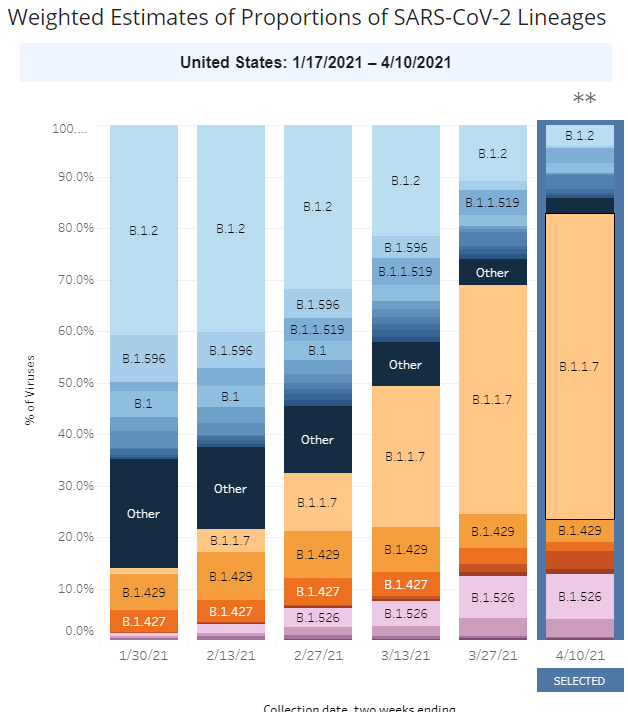 Sources: Estimated transmissibility and impact of SARS-CoV-2 lineage B.1.1.7 in England, CDC COVID Data Tracker
20
04 May 2021
The battle continues ..new variants, multivalent vaccines
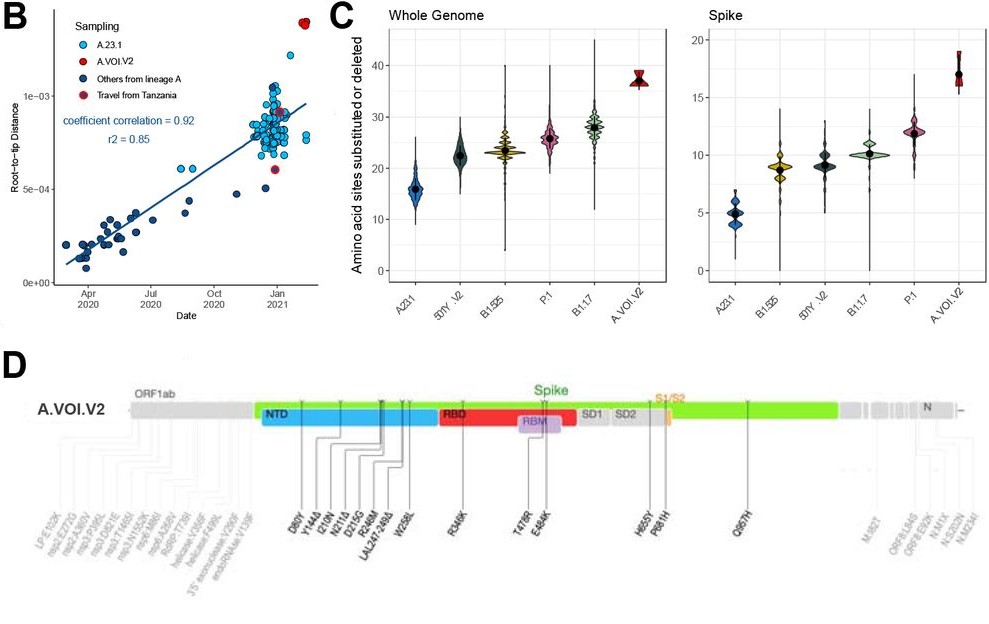 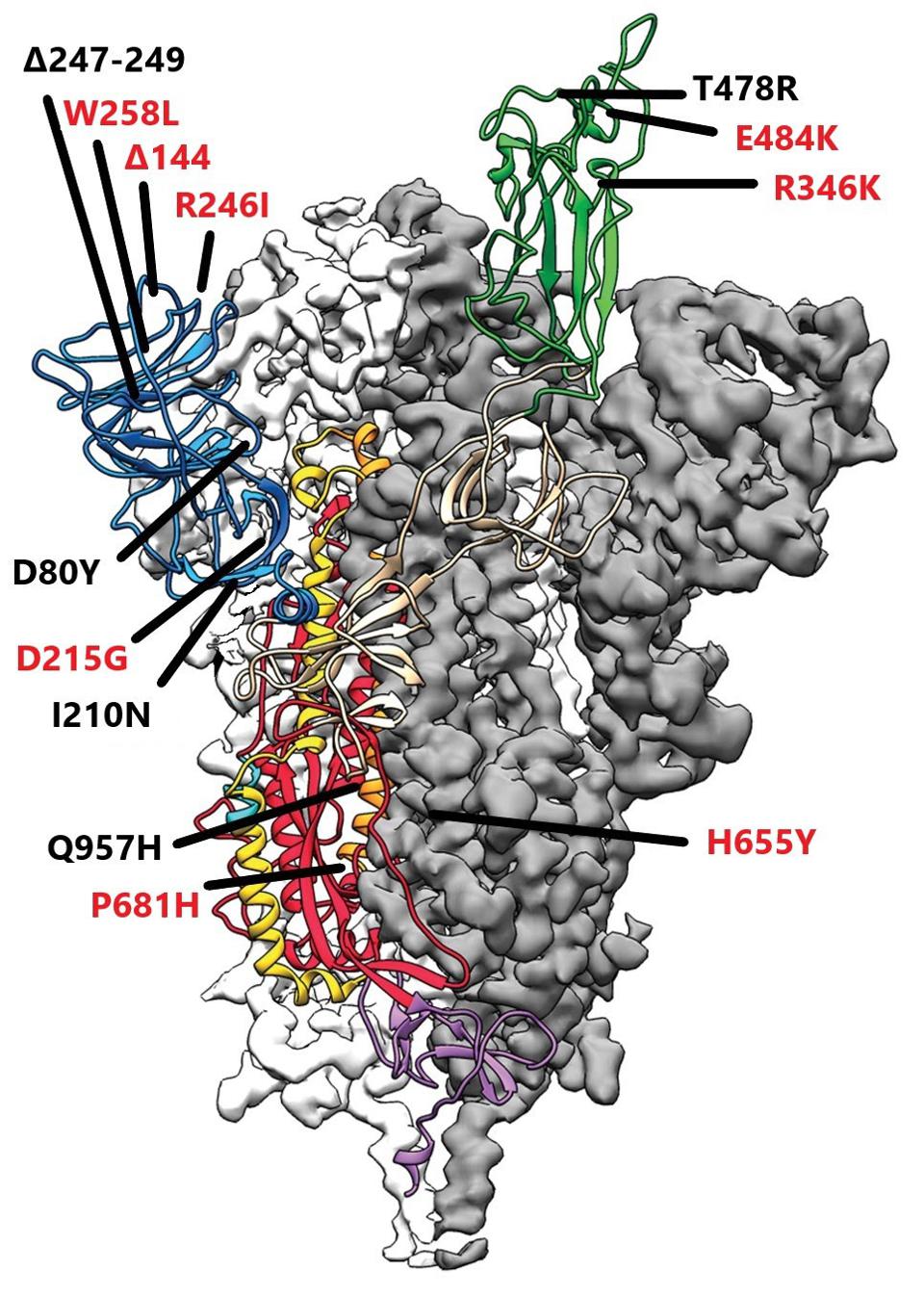 Source: Novel variant of interest from Tanzania
21
04 May 2021
Decision-making in a time of crisis – how precautious?
The precautionary principle
Actuaries will be familiar with this from significance testing
We assume a possible factor [or similar] is irrelevant unless we have strong statistical evidence
R.A. Fisher suggested this approach in 1925 (Statistical Methods for Research Workers)
5% widely used since (although Fisher not particularly wedded to it)
Starts with the (a priori) assumption that the status quo is ‘correct’ 
We might start from a different position
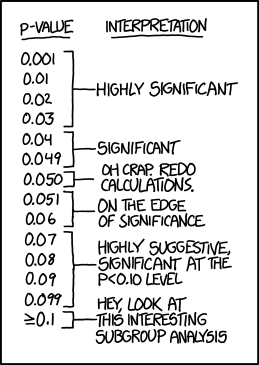 22
04 May 2021
The precautionary principle in epidemiology
‘First, do no harm’  (Hippocrates?)
If a new treatment is being investigated, we assume ‘guilty’ until proven ‘innocent’
Hence the system of clinical trials, and then follow-up ‘real world’ studies with particular regard to side-effects and ages (or circumstances) outside the clinical trial settings
This assumes that the new treatment/drug may be materially harmful
Explains popularity of ‘repurposing’ – if we know something has already been shown not to be harmful
However, how this works depends entirely on the starting point 
In environmental policy, the 1992 Rio Declaration on Environment and Development states: ‘Where there are threats of serious or irreversible damage, lack of full scientific certainty shall not be used as a reason for postponing cost-effective measures to prevent environmental degradation’
23
04 May 2021
Face masks in the fight against the coronavirus
Two contrary thought processes possible:
Assume face masks may be beneficial (overall – even if unclear who benefits most) and there is no serious question of harm (innocent until proven guilty)
Assume face masks are like any other treatment where we need to amass evidence to prove their worth (guilty until proven innocent)
Piece in British Medical Journal 9 April 2020 summarised known evidence on face masks (five peer-reviewed systematic reviews, generally weak conclusions)
But the note concluded recommending mandatory face masks for a range of wider reasons
www.bmj.com/content/369/bmj.m1435asdf
24
04 May 2021
Vaccines: one dose or two dose? – initial reactions
The mainstream vaccines were all based on a two-dose strategy (three weeks apart)
On 22 December, Tony Blair suggested Britain move to vaccinate as many people as possible quickly with one dose
Professor Wendy Barclay (department of infectious disease at Imperial College London), said Mr Blair's idea was interesting but … "too risky“ (www.bbc.co.uk/news/uk-politics-55410349)
Professor Neil Ferguson (Imperial), added that the UK regulator had authorised the vaccine on the basis of two doses – one dose would require "an entirely different regulatory submission"
‘Seems a sensible tactic in terms of getting as many people as possible protected now’ (Prof Peter Openshaw (Experimental Medicine, Imperial) (www.sciencemediacentre.org) 
‘This is not a question with a simple answer.’ (Prof Evans, Pharmacoepidemiology, LSH&TM)
Joint Committee on Vaccination and Immunisation (JCVI) gave go-ahead to the one-dose approach on 30 December 2020
25
04 May 2021
Vaccines: one dose or two dose? – initial calculations
Pfizer results show efficacy of 
74% after the first dose (JCVI adjustment of original 52% to allow for some trial volunteers with COVID pre-vaccination) 
95% after the second dose. 
Consider how many cases of COVID-19 are prevented for a given number of doses, if we have 1,000 doses and 1,000 people. Assume that each person would be materially exposed to the coronavirus and have no prior immunity. 




www.covid-arg.com/post/a-bird-in-the-hand-or-two-in-the-bush
26
04 May 2021
Vaccines and blood clots
Widespread concern around increased risk of blood clots from the AstraZeneca vaccine
Key issue here is what we compare the AZ vaccine blood clot risk against:
‘Nothing’ (in the ideal world, absent COVID-19, implied by some European pronouncements)
Coronavirus (associated with a high risk of blood clots, ‘inter alia’)
Other drugs that society has generally accepted
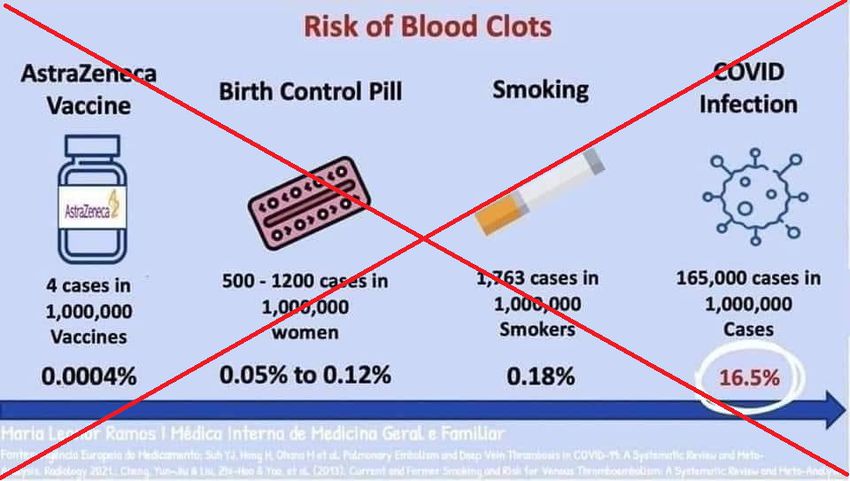 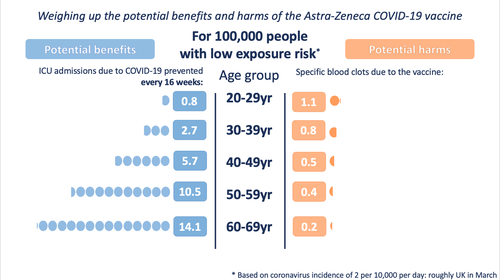 27
04 May 2021
www.hamiltonhealthsciences.ca/share/blood-clot-astrazeneca-vaccine-safety, wintoncentre.maths.cam.ac.uk/news/communicating-potential-benefits-and-harms-astra-zeneca-covid-19-vaccine/
Further information
Our related article in IFoA Longevity Bulletin 
www.actuaries.org.uk/learn-and-develop/research-and-knowledge/our-journals-and-research-publications/longevity-bulletin/longevity-bulletin-pharmacology-issue-issue-12
Our related presentation at IFoA mortality/longevity event summer 2020
www.actuaries.org.uk/learn-and-develop/online-learning-video-resources/mortality-and-demographics
COVID-19 Actuaries Response Group
www.covid-arg.com
28
04 May 2021
Comments
Questions
Expressions of individual views by members of the Institute and Faculty of Actuaries and its staff are encouraged.
The views expressed in this presentation are those of the presenter.
Very happy to answer any further questions you may have after the event. Please contact us at:
Matthew Edwards	matthew.edwards@willistowerswatson.comDan Ryan		dan.ryan@coios.health
29
04 May 2021